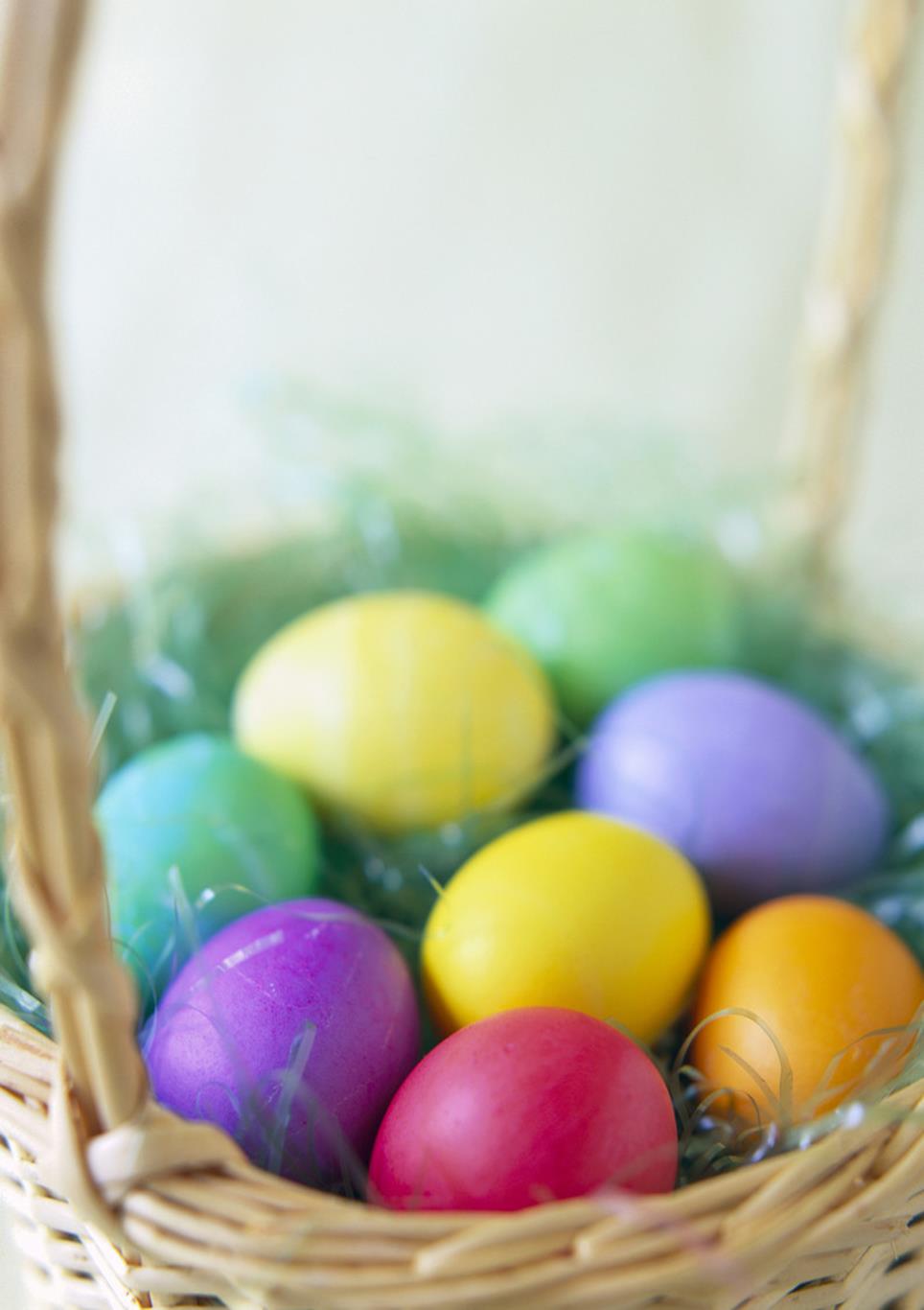 アメリカ人の先生の英語サークル
イースターの卵作りと宝探し
 
日時・場所：
4月12日(火) 多摩平の森ふれあい館
15日(金) 新町交流センター
18日(月) 新町交流センター
対象：幼稚園～小学生
　★年齢によって時間が異なります。
内容：伝統的なイースターの遊びを
　　　アメリカ人の先生と一緒に楽し
　　　みます。
　　参加費：200円
　　　（イースターのお菓子代です。）




お問い合わせ・お申込み：
　　　　　042－587－7981保谷
atsukohoya@ezweb.ne.jp